Cell Structure and Function
Chapter 7
Day 1
History of Cells
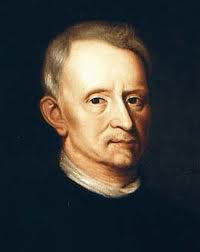 In 1665, Robert Hooke used a microscope to examine a thin slice of cork (dead plant cell walls)
What he saw looked like small boxes
Hooke is responsible for naming cells
Hooke called them “CELLS” because they looked like the small rooms that monks lived in called cells
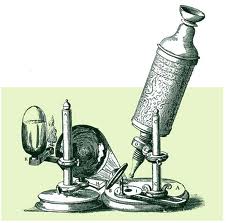 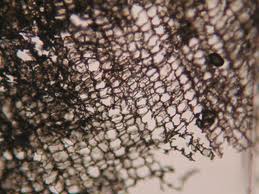 History of Cells
In 1673, Anton Von Leeuwenhoek (a Dutch microscope maker), was first to view an organism (living things)
Leeuwenhoek used a simple, handheld microscope to view pond water & scrapings from his teeth
Called these “animalcules”
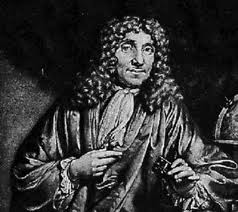 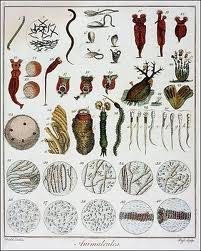 History of Cells
In 1838, a German botanist named Matthias Schleiden concluded that all plants were made of cells
Schleiden is a cofounder of the cell theory
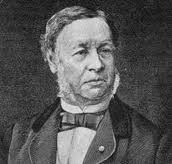 History of Cells
In 1839, a German zoologist named Theodore Schwann concluded that all living things were made of cells
Schwann also cofounded the cell theory
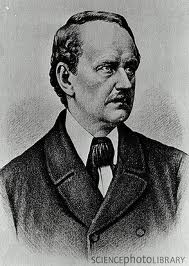 History of Cells
In 1855, a German medical doctor named Rudolph Virchow observed, under the microscope, cells dividing
He reasoned that all cells come from other pre-existing cells by cell division
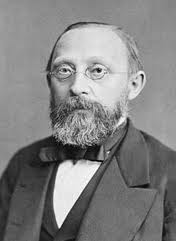 Cell Theory
All living things are made of cells
Cells are the basic unit of structure and function in an organism (basic unit of life)
Cells come from the reproduction of existing cells (cell division)
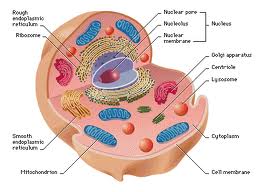 Wacky theory of cell history
Cell Theory
Click the link above or copy and paste the url into your web browser
Cell Sizes and Cell Types
Cells, the basic units of organisms, can only be observed under microscope
Three Basic types of cells include:
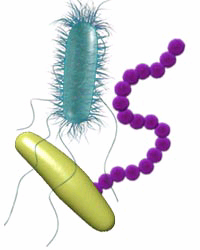 Animal Cell
Plant Cell
Bacterial Cell
Number of Cells
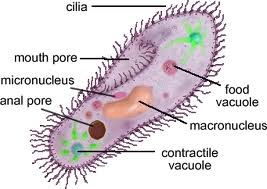 Although ALL living things are made of cells, organisms may be:
Unicellular – composed of one cell
Multicellular- composed of many cells that may organize into tissues, etc.
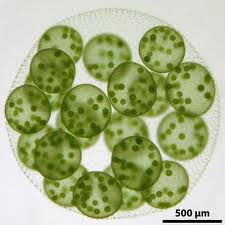 Simple versus Complex Cells
Prokaryotes were the first cells
Prefix “pro” means NO
Cells that lack a nucleus or membrane-bound organelles
Includes bacteria
Simplest type of cell
Single, circular chromosome
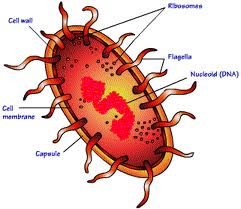 Prokaryote
Nucleoid region (center) contains the DNA
Surrounded by cell membrane & cell wall (peptidoglycan)
Contain ribosomes (no membrane) in their cytoplasm to make proteins
Simple versus Complex Cells
Being a complex cell means having membrane-bound organelles
An example is a eukaryote
Prefix “eu” – means true
Cells that HAVE a nucleus and membrane-bound organelles
Includes protists, fungi, plants, and animals
More complex type of cells
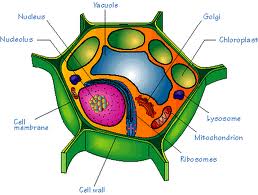 Eukaryotic Cell
Contain 3 basic cell structures:
Nucleus
Cell Membrane
Cytoplasm with organelles
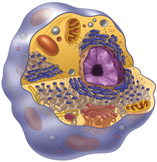 Prokaryotes vs Eukaryotes
Prokaryotes vs Eukaryotes
Prokaryotes vs Eukaryotes - Animation
YouTube Video:  The Grand Cell Tour
The Grand Cell Tour
Click the link above or copy and paste the url into your web browser.
https://www.youtube.com/watch?v=4OpBylwH9DU
Cell Structure and Function
Chapter 3
Day 2
Organelles
Very small (microscopic) and Perform various functions for a cell
Found in the cytoplasm
May or may not be membrane-bound
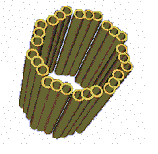 Outside
of cell
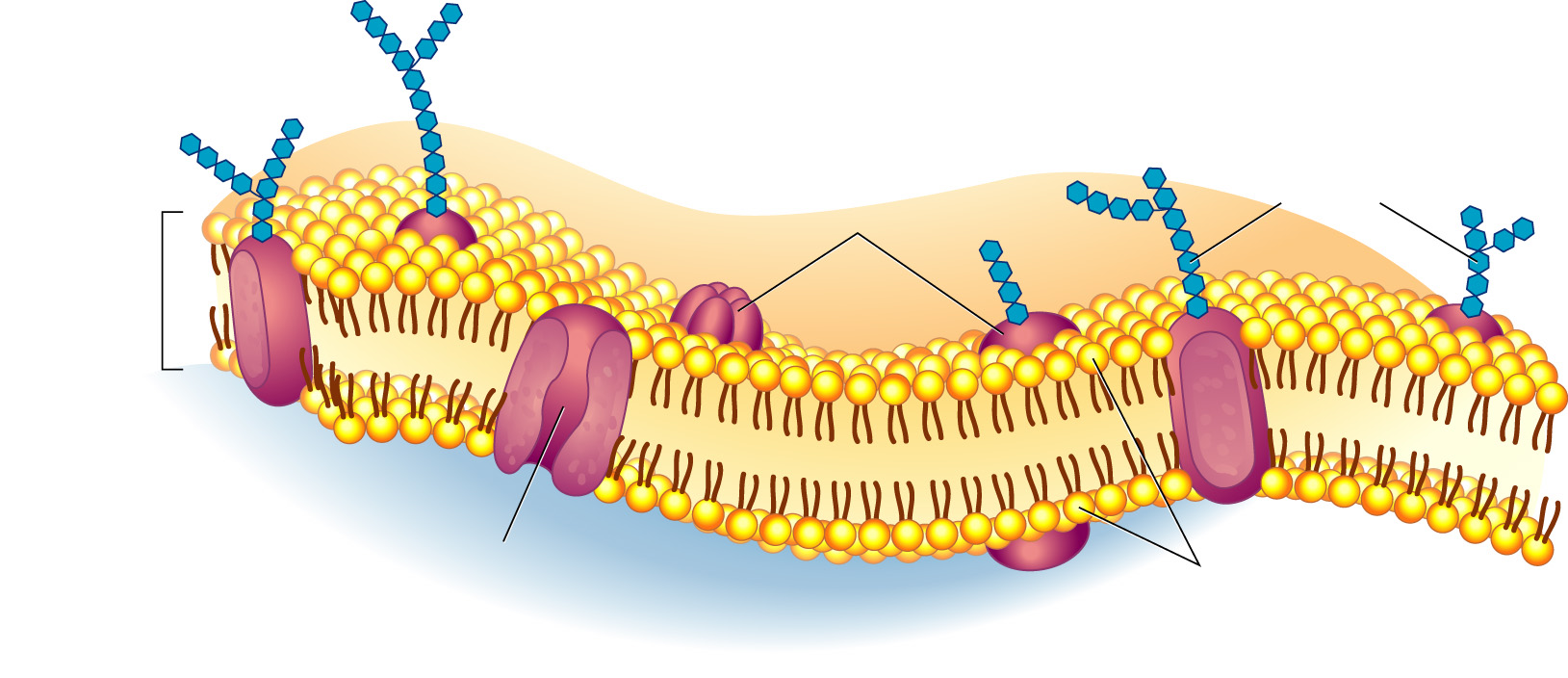 Carbohydrate
chains
Proteins
Cell
membrane
Inside
of cell
(cytoplasm)
Protein
channel
Lipid bilayer
Cell or Plasma Membrane
Composed of double layer of phospholipids and proteins
Surrounds outside of ALL cells
Controls what enters or leaves the cell
Living layer
Phospholipids
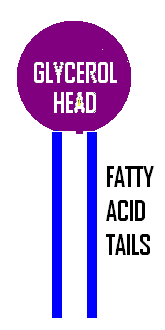 Heads contain glycerol & phosphate and are hydrophilic (attract water)
Tails are made of fatty acids and are hydrophobic (repel water)
Make up a bilayer where tails point inward toward each other
Can move laterally to allow small molecules (O2, CO2, & H2O to enter)
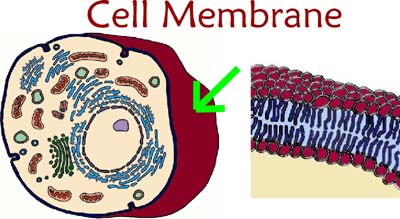 Cell Membrane in Plants
Cell membrane
Lies immediately against the cell wall in plant cells
Pushes out against the cell wall to maintain cell shape
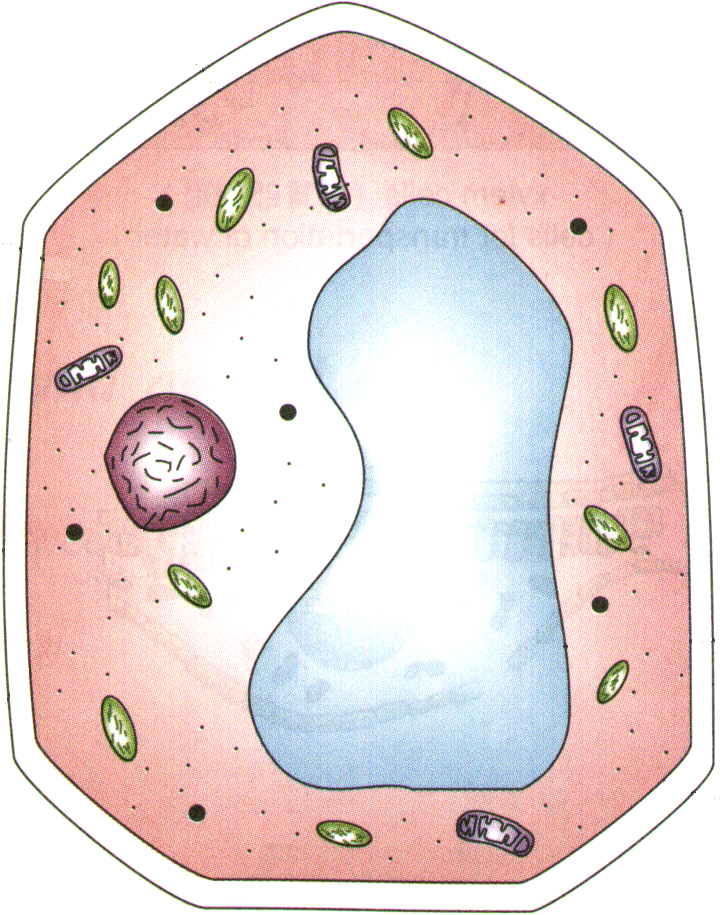 Cell Wall
Cell wall
Nonliving layer
Found in plants, fungi, & bacteria
Made of cellulose in plants
Made of peptidoglycan in bacteria
Made of chitin in fungi
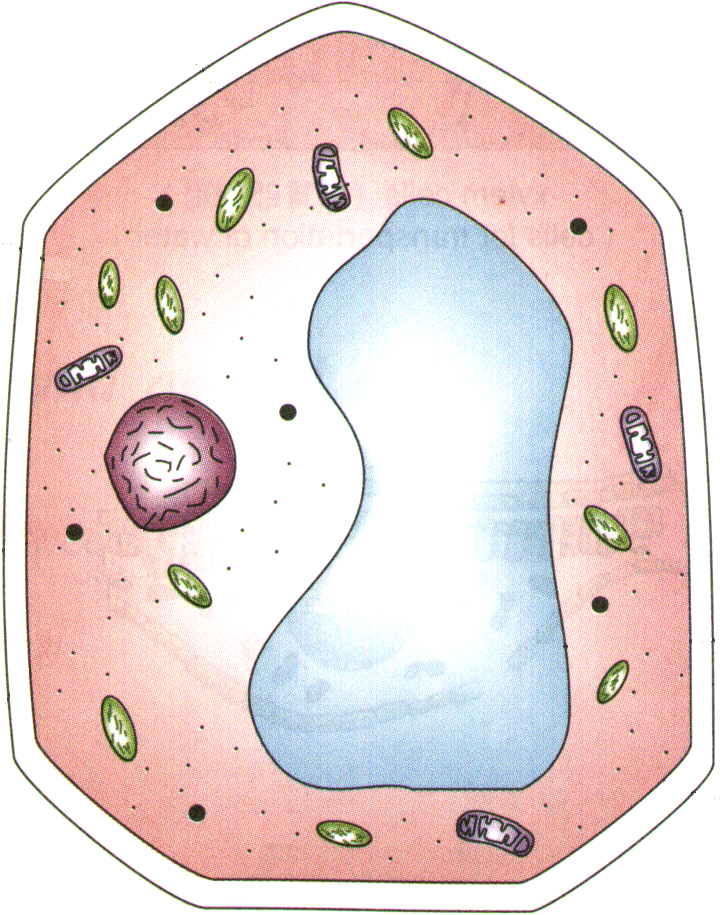 Cell Wall
Supports and protects cell
Found outside of the cell membrane
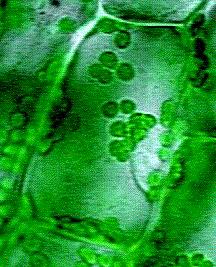 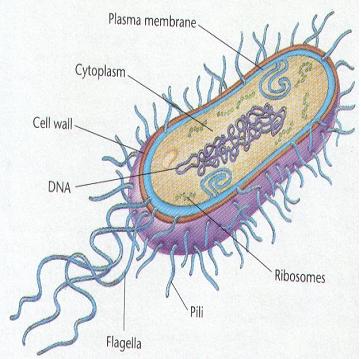 Cytoplasm of a Cell
cytoplasm
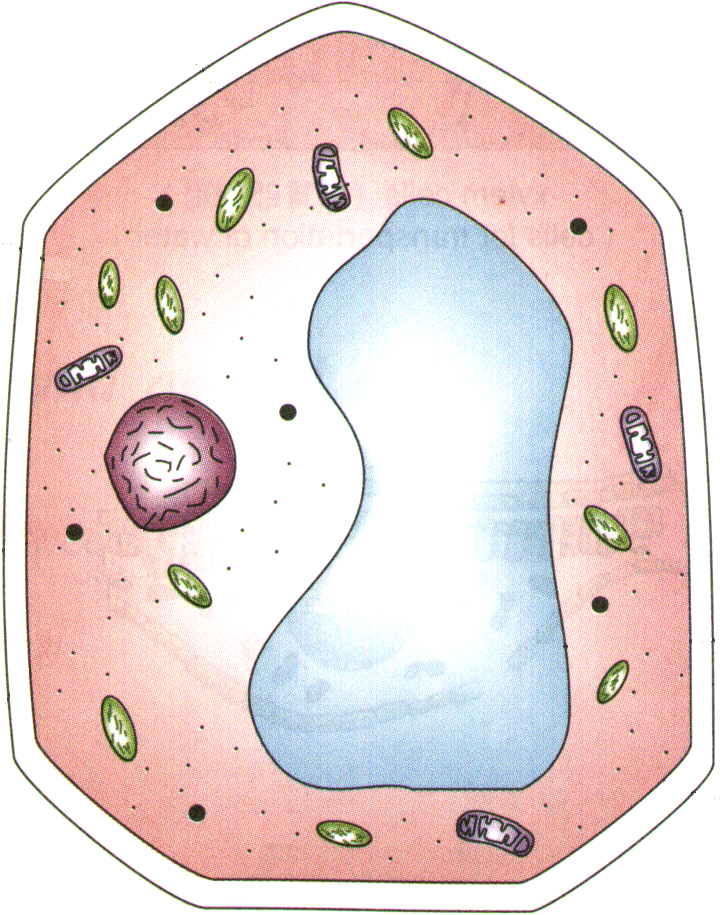 Jelly-like substance enclosed by cell membrane
Provides a medium for chemical reactions to take place
More on Cytoplasm
cytoplasm
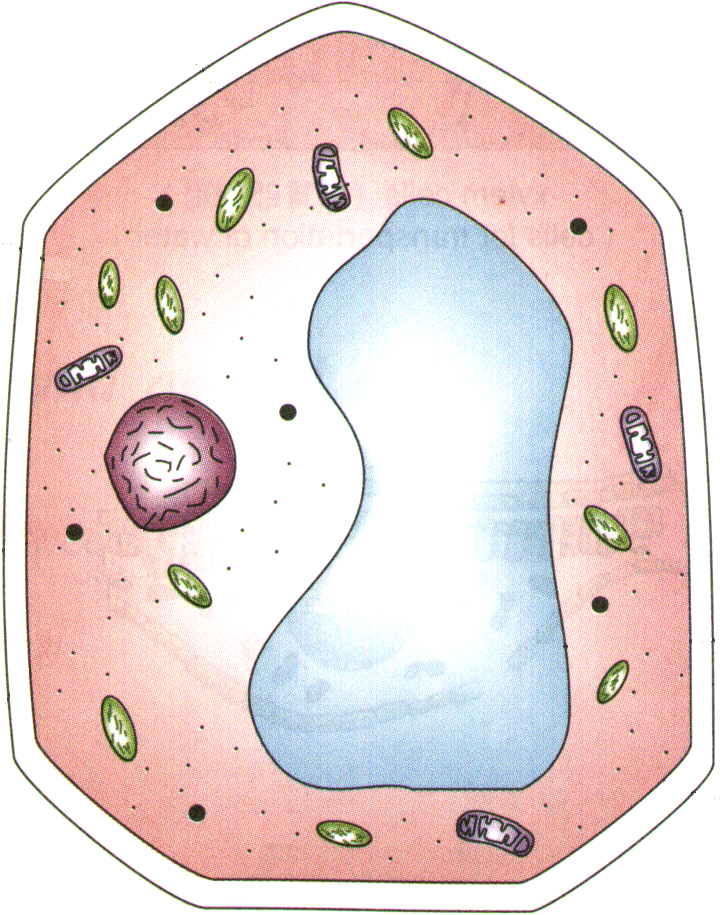 Contains organelles to carry out specific jobs
Found in ALL cells
The Control Organelle - Nucleus
Controls the normal                                        activities of the cell
“Brain” - Headquarters
Contains the DNA in chromosomes
Bounded  by a                                                           nuclear envelope (membrane) with pores
Usually the largest organelle
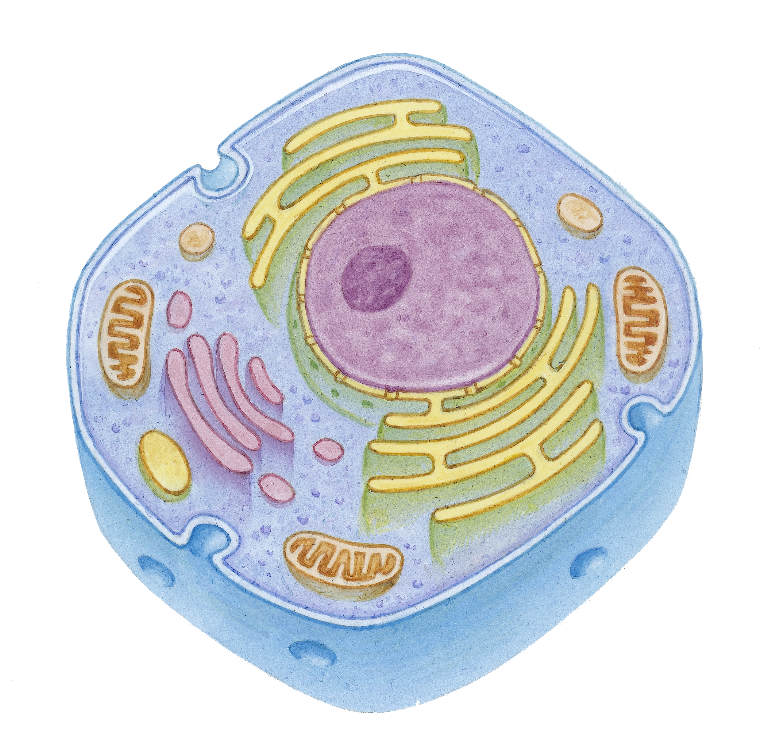 More on the Nucleus
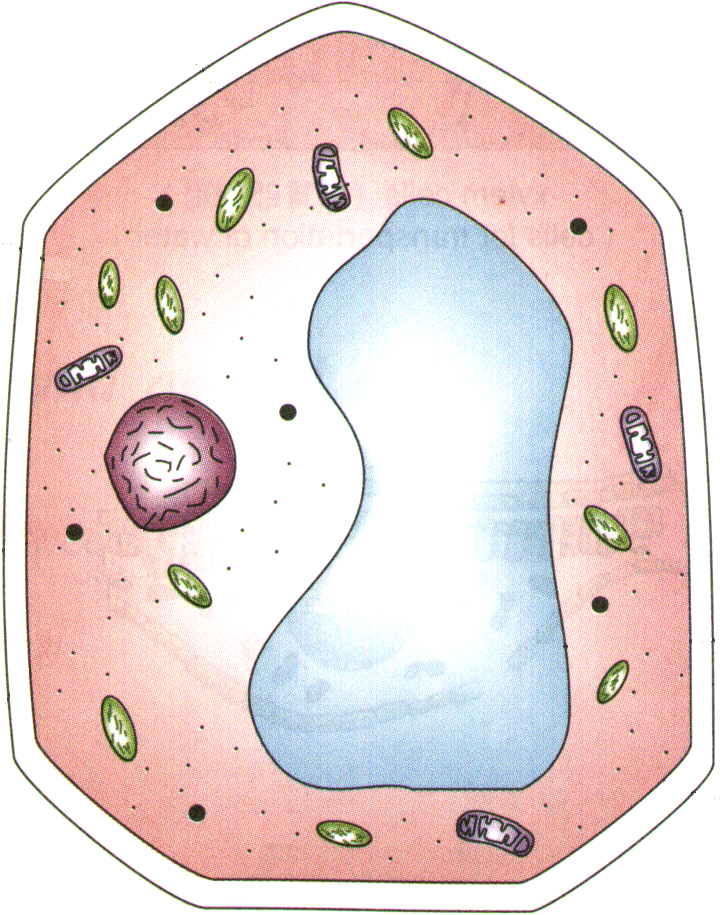 Nucleus
Each cell has fixed                                                      number of chromosomes that carry genes
Genes control cell characteristics
Inside the Nucleus -
The genetic material (DNA) is found here
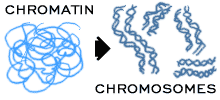 DNA is condensed & wrapped around proteins forming 
as CHROMOSOMES in dividing cells
DNA is spread out 
And appears as CHROMATINin non-dividing cells
What Does DNA do?
DNA is the hereditary material of the cell
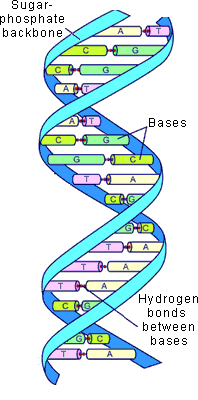 Genes that make up the DNA molecule code for different proteins
Nuclear Envelope
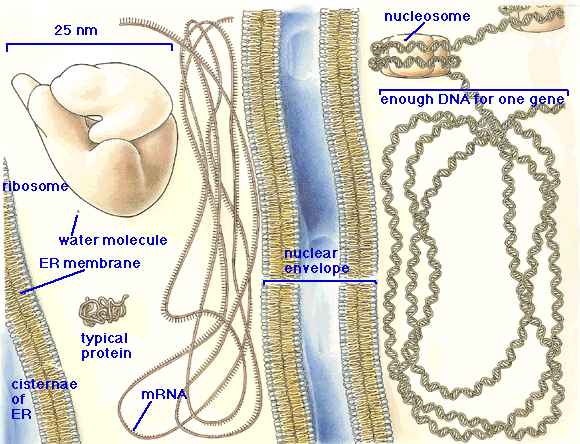 Double membrane surrounding nucleus
Also called nuclear membrane
Contains nuclear pores for materials to enter & leave nucleus
Connected to the rough ER
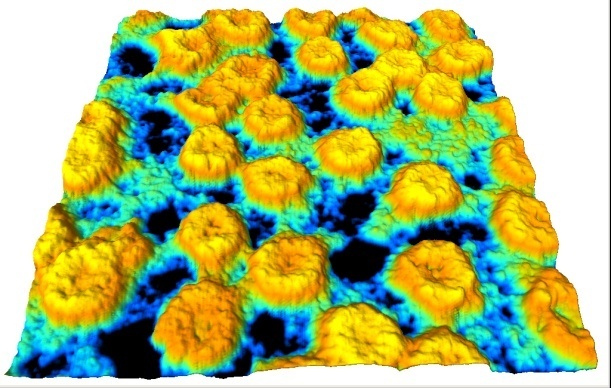 Nuclear pores
Nucleolus
Inside nucleus
Cell may have 1 to 3 nucleoli
Disappears when cell divides
Makes ribosomes that make proteins
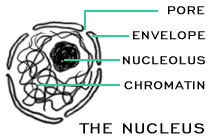 Centrioles
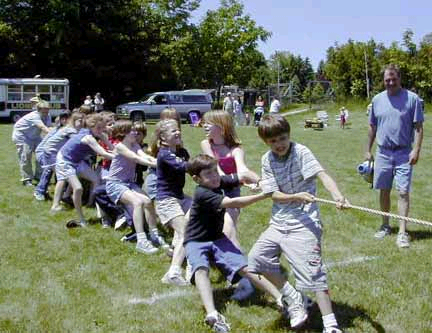 Found only in animal cells
Paired structures near nucleus
Made of bundle of microtubules
Appear during cell division forming mitotic spindle
Help to pull chromosome pairs apart to opposite ends of the cell
Cell organelles - Youtube
Cell Organelles
Mitochondrion(plural = mitochondria)
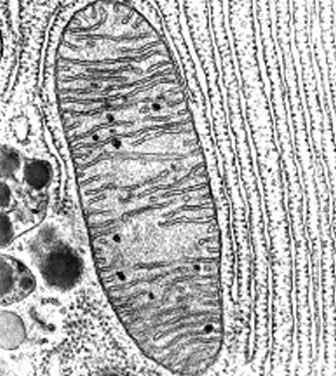 “Powerhouse” of the cell
Generate cellular energy (ATP)
More active cells like muscle cells have MORE mitochondria
Both plants & animal cells have mitochondria
Site of CELLULAR RESPIRATION (burning glucose)
34
What do mitochondria do?
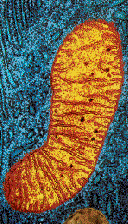 “Power plant” of the cell
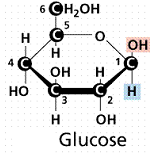 Burns glucose to 
release energy (ATP)
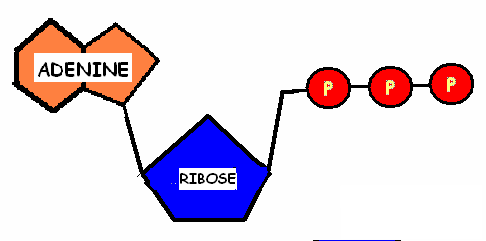 Stores energy as ATP
Endoplasmic Reticulum - ER
Network of hollow membrane tubules
Connects to nuclear envelope & cell membrane
Functions in synthesis of cell products & transport
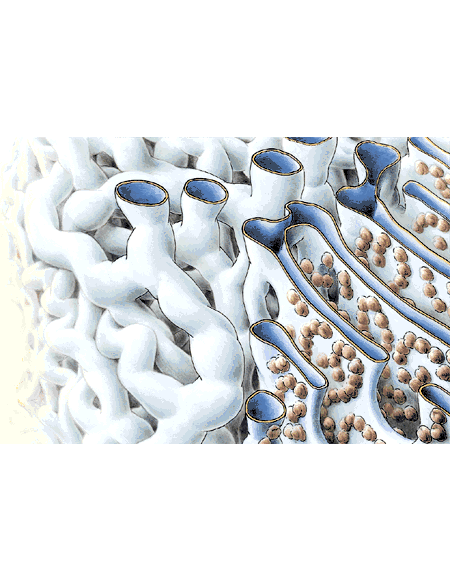 Two kinds of ER ---ROUGH & SMOOTH
Rough Endoplasmic Reticulum (Rough ER)
Has ribosomes on its surface  
Makes membrane proteins and proteins for EXPORT out of cell
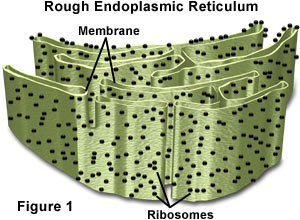 Smooth Endoplasmic Reticulum
Smooth ER lacks ribosomes on its surface
Is attached to the ends of rough ER
Makes cell products that are USED INSIDE the cell
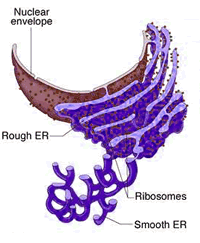 Functions of the Smooth ER
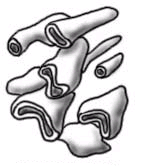 Makes membrane lipids (steroids)
Regulates calcium (muscle cells)
Destroys toxic substances (liver)
Ribosomes
Made of PROTEINS and rRNA
“Protein factories” for cell
Join amino acids to make proteins
Process called protein synthesis
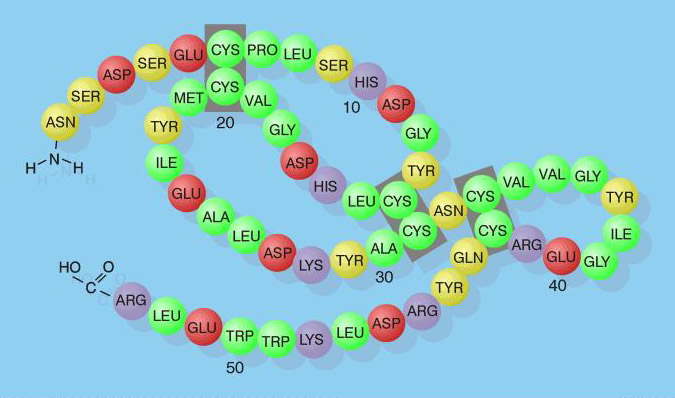 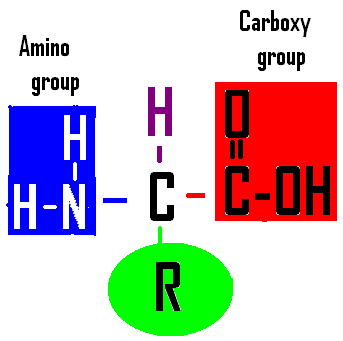 
Ribosomes
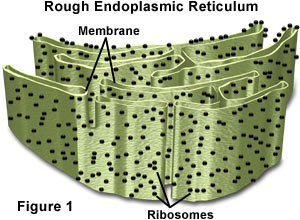 Can be attached to Rough ER
OR
Be free (unattached) in the cytoplasm
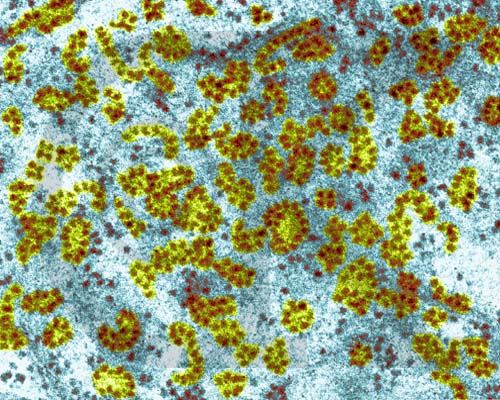 Golgi Bodies
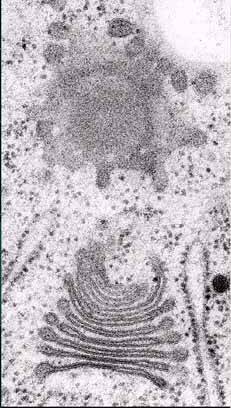 Look like a stack of pancakes
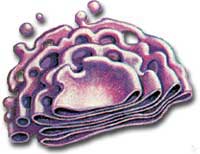 Modify, sort, & package
molecules from ER
for storage OR transport out of cell
Lysosomes
Contain digestive enzymes
Break down food, bacteria, and worn out cell parts for cells 
Programmed for cell death (AUTOLYSIS)
Lyse (break open) & release enzymes to break down & recycle cell parts)
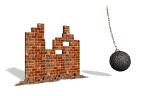 Cilia & Flagella
Made of protein tubes called microtubules 
Microtubules arranged    (9 + 2 arrangement)
Function in moving cells, in moving fluids, or in small particles across the cell surface
Vacuoles
Fluid filled sacs for storage
Small or absent in animal cells
Plant cells have a large central vacuole
No vacuoles in bacterial cells
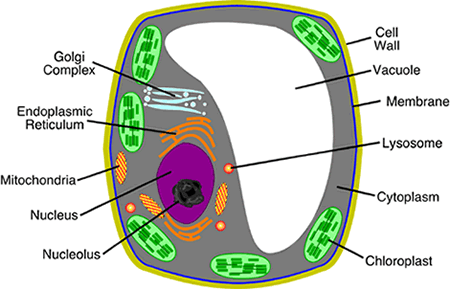 copyright cmassengale
45
Cell Structure and Function
Chapter 3Day 1
Chloroplasts
Found only in producers (organisms containing chlorophyll)
Use energy from sunlight to make own food (glucose)
Energy from sun stored in the chemical bonds of sugars
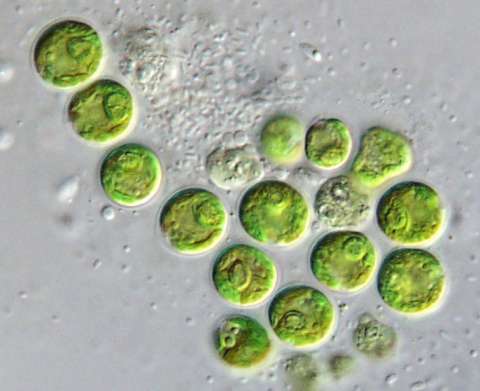 copyright cmassengale
47
Chloroplasts
Surrounded by DOUBLE membrane
Outer membrane smooth
Inner membrane modified into sacs called thylakoids
Thylakoids in stacks called grana & interconnected
Stroma – gel like material surrounding thylakoids
Chloroplasts
Contains its own DNA
Contains enzymes & pigments for photosynthesis
Never in animal or bacterial cells
Photosynthesis – food making process
Cell Size
Question:Are the cells in an elephant bigger, smaller, or about the same size as those in a mouse?
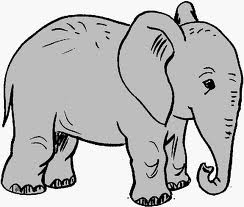 Cell Size
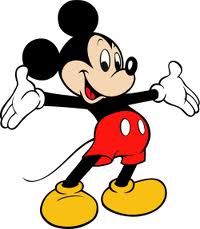 Question:Are the cells in an elephant bigger, smaller, or about the same size as those in a mouse?
About the same size, but …
The elephant has MANY MORE cells than a mouse!
Factors Affecting Cell Size
Surface area (plasma membrane surface) is determined by multiplying length times width (L x W)
Volume of a cell is determined by multiplying length times width times height (L x W x H)
Therefore, Volume increases FASTER than the surface area
Cell Size
When the surface area is no longer great enough to get rid of all the wastes and to get in enough food and water, then the cell must divide
Therefore, the cells of an organism are close in size
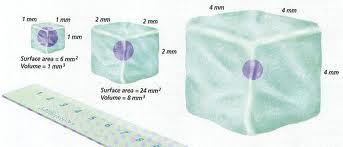